CTQA – Câmara Técnica de Qualidade Ambiental
GT Água
Propostas de alteração da Resolução nº 430/2011 
Dispõe sobre condições e padrões de lançamento de efluentes, complementa e altera a Resolução no 357, de 17 de março de 2005, do Conselho Nacional do Meio Ambiente - CONAMA
Secretaria Nacional de Meio Ambiente urbano e Qualidade Ambiental
Departamento de Qualidade Ambiental
[Speaker Notes: - Saudar a todos
- Agradecer pelo convite
- Parabenizar pela iniciativa do MPF]
Declaração de Carga Poluidora
Resolução CONAMA 430/2011
Resolução CONAMA nº 430, de 13 de Maio de 2011Art.28
Estados identificados até o momento que possuem alguma orientação para apresentação da Declaração de Carga Poluidora
Sistema Nacional de Monitoramento da Qualidade da Água e Efluentes
MonitorÁgua
O Sistema Nacional de Monitoramento da Qualidade da Água e Efluentes – MonitorÁgua – é uma plataforma digital, hospedada no ambiente do MMA, que coleta dados do monitoramento da qualidade da água e efluentes de empreendimentos licenciados e disponibiliza à sociedade informações sobre qualidade da água e do tratamento de efluentes no país.
Os dados constantes no MonitorÁgua são gerados pelos empreendimentos licenciados com tratamento de efluentes. Essas informações serão compiladas, armazenadas no Sistema e divulgadas publicamente.
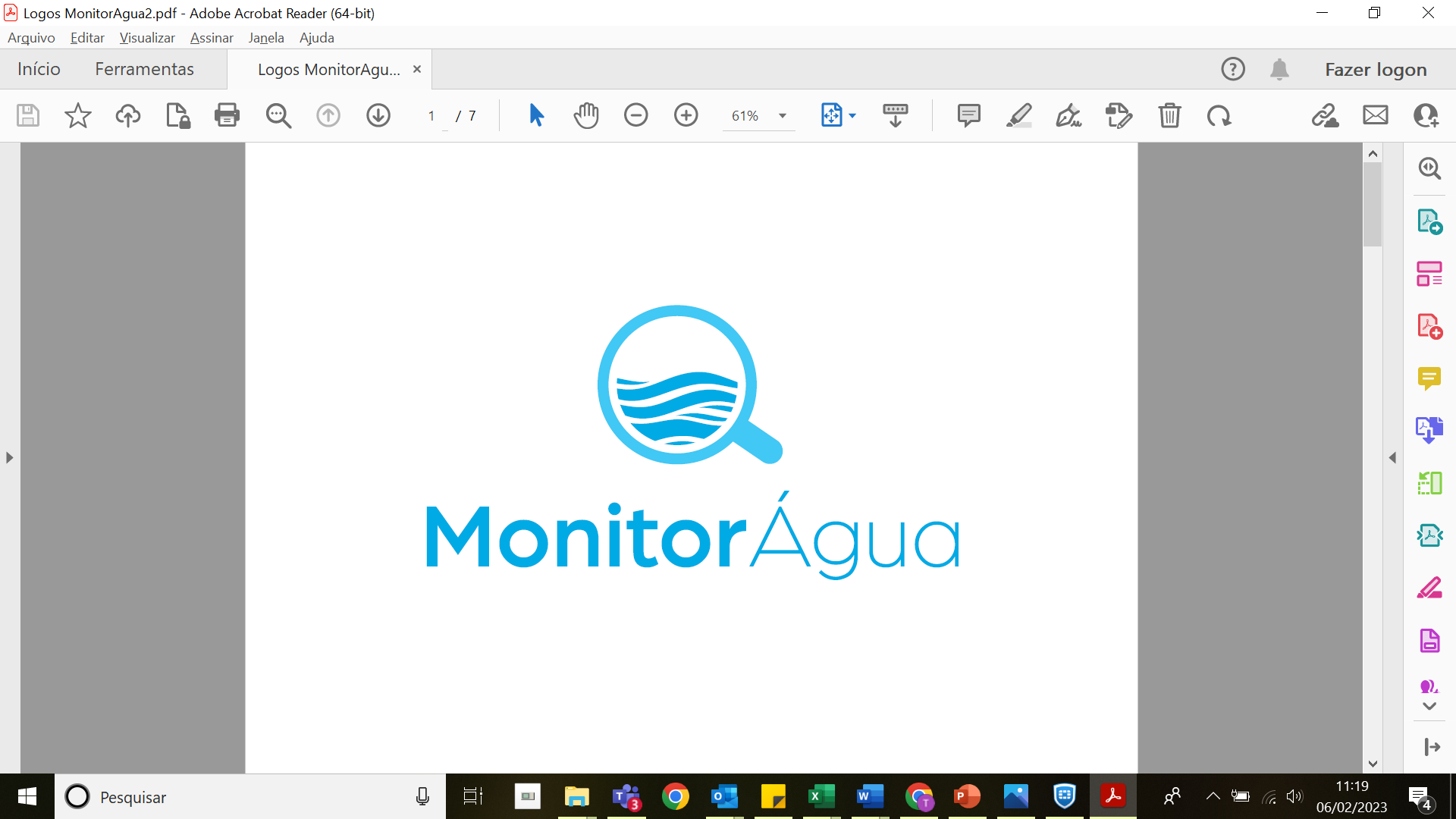 As legislações aplicáveis são:
No MonitorÁgua são apresentadas informações sobre dois tipos de ponto de monitoramento:
Os parâmetros monitorados no sistema são definidos de acordo com o tipo de ponto de monitoramento, podendo-se destacar:
Qualidade da água
Carbono Orgânico Total
Coliformes Termotolerantes
Demanda Bioquímica de Oxigênio (DBO)
Fósforo Total
Nitrogênio Amoniacal
Oxigênio Dissolvido
Potencial Hidrogeniônico (pH)
Sólidos Totais em Suspensão 
Temperatura da Água
Vazão
Efluente 
Demanda Bioquímica de Oxigênio (DBO)
Carbono Orgânico Total (COT)
Óleos e Graxas
Potencial Hidrogeniônico (pH)
Sólidos Totais em Suspensão
Temperatura
Vazão
Proposta DQA/SQA
Art. 7o O órgão ambiental competente deverá, por meio de norma específica ou no licenciamento da atividade ou empreendimento, estabelecer a carga poluidora máxima para o lançamento de substâncias passíveis de estarem presentes ou serem formadas nos processos produtivos, listadas ou não no art. 16 desta Resolução, de modo a não comprometer as metas progressivas obrigatórias, intermediárias e final, estabelecidas para enquadramento do corpo receptor.
§ 1o O órgão ambiental competente poderá exigir, nos processos de licenciamento ou de sua renovação, a apresentação de estudo de capacidade de suporte do corpo receptor. 
§ 2o O estudo de capacidade de suporte deve considerar, no mínimo, a diferença entre os padrões estabelecidos pela classe e as concentrações existentes no trecho desde a montante, estimando a concentração após a zona de mistura.
§ 3o O empreendedor, no processo de licenciamento, informará ao órgão ambiental as substâncias que poderão estar contidas no efluente gerado, entre aquelas listadas ou não na Resolução CONAMA no 357, de 2005 para padrões de qualidade de água, sob pena de suspensão ou cancelamento da licença expedida.
§ 4o O órgão ambiental competente deverá exigir, nos processos de licenciamento ou de sua renovação, que o empreendedor, preencha e mantenha atualizado o Sistema Nacional de Monitoramento da Qualidade da Água e Efluentes.
§ 5o Se o órgão ambiental competente já possuir sistema de informações próprio, os dados deste deverão, obrigatoriamente, ser integrados ao Sistema Nacional de Monitoramento da Qualidade da Água e Efluentes.
§ 6o O disposto no § 3o  não se aplica aos casos em que o empreendedor comprove que não dispunha de condições de saber da existência de uma ou mais substâncias nos efluentes gerados pelos empreendimentos ou atividades.
Art. 28. O responsável por fonte potencial ou efetivamente poluidora dos recursos hídricos deve manter atualizardo os dados relativos ao seu empreendimento no Sistema Nacional de Monitoramento da Qualidade da Água e Efluentes ou em sistema semelhante do órgão ambiental competente, de acordo com o que é exigido na condicionante do seu licenciamento ambiental.
§ 1o Os dados a serem prestados no Sistema Nacional de Monitoramento da Qualidade da Água e Efluentes ou no sistema de informações próprio do órgão ambiental competente A Declaração referida no caput deste artigo conterãoá, entre outros dados, a caracterização qualitativa e quantitativa dos efluentes, baseada em amostragem representativa dos mesmos, assim como a qualidade da água à montante e à jusante do lançamento do efluente. 
§ 2º O órgão ambiental competente poderá definir critérios e informações adicionais para a complementação de informações mencionada e apresentação da declaração mencionada no caput deste artigo, inclusive dispensando-a, se for o caso, para as fontes de baixo potencial poluidor. 
§ 3o Os relatórios, laudos e estudos que fundamentam a prestação de informações no Sistema Nacional de Monitoramento da Qualidade da Água e Efluentes ou no sistema de informações próprio do órgão ambiental competente Declaração de Carga Poluidora deverão ser mantidos em arquivo no empreendimento ou atividade, bem como uma cópia impressa da declaração anual subscritacuja responsabilidade recairá sobre pel o administrador principal e pelo responsável legalmente habilitado, acompanhada da respectiva Anotação de Responsabilidade Técnica, os quais deverão ficar à disposição das autoridades de fiscalização ambiental.
§ 4º Em caso de monitoramento em tempo real, o empreendimento deve vincular o seu sistema no Sistema Nacional de Monitoramento da Qualidade da Água e Efluentes.
§ 5º Em caso de monitoramento diário, semanal, quinzenal, mensal, bimestral, semestral ou anual, o responsável por fonte potencial ou efetivamente poluidora dos recursos hídricos deve incluir os dados no Sistema Nacional de Monitoramento da Qualidade da Água e Efluentes) em até quinze dias após a coleta. 
§ 6º O responsável por fonte potencial ou efetivamente poluidora dos recursos hídricos deve, apresentar ao órgão ambiental competente, até o dia 31 de março de cada ano, Declaração de Carga Poluidora, referente ao ano anterior. 
§ 7º A Declaração de Carga Poluidora deverá constar um relatório completo a ser emitido pelo Sistema Nacional de Monitoramento da Qualidade da Água e Efluentes ou sistema semelhante do órgão ambiental competentee seu órgão ambiental licenciador.
Obrigada
Obrigada
Thaianne Resende Henriques Fábio
Diretora de Qualidade Ambiental
Secretaria Nacional de Meio Ambiente Urbano e Qualidade Ambiental– SQA